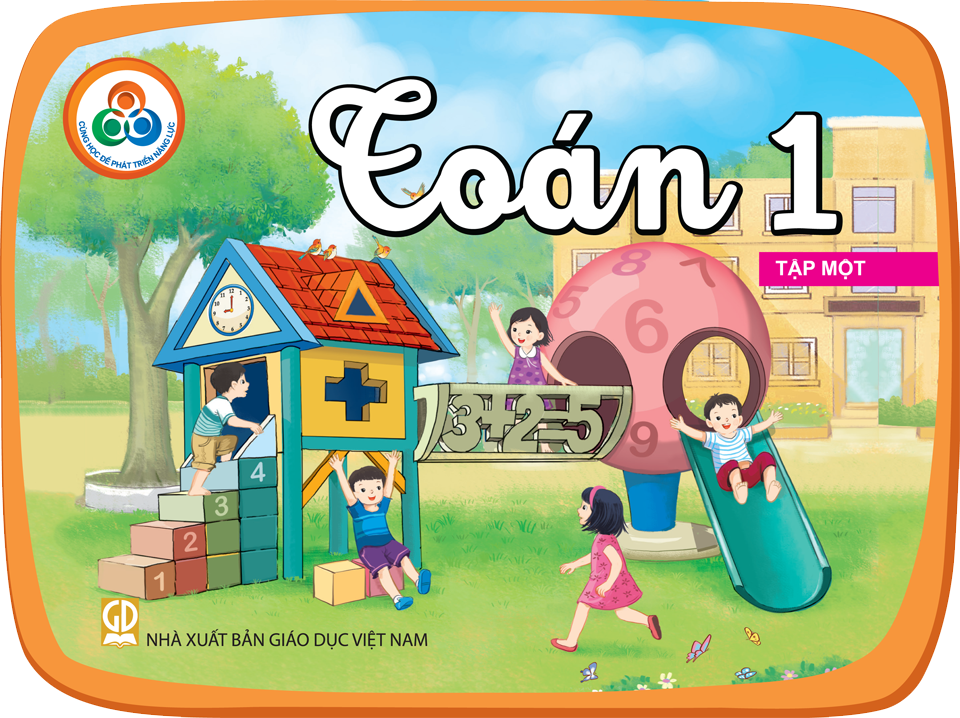 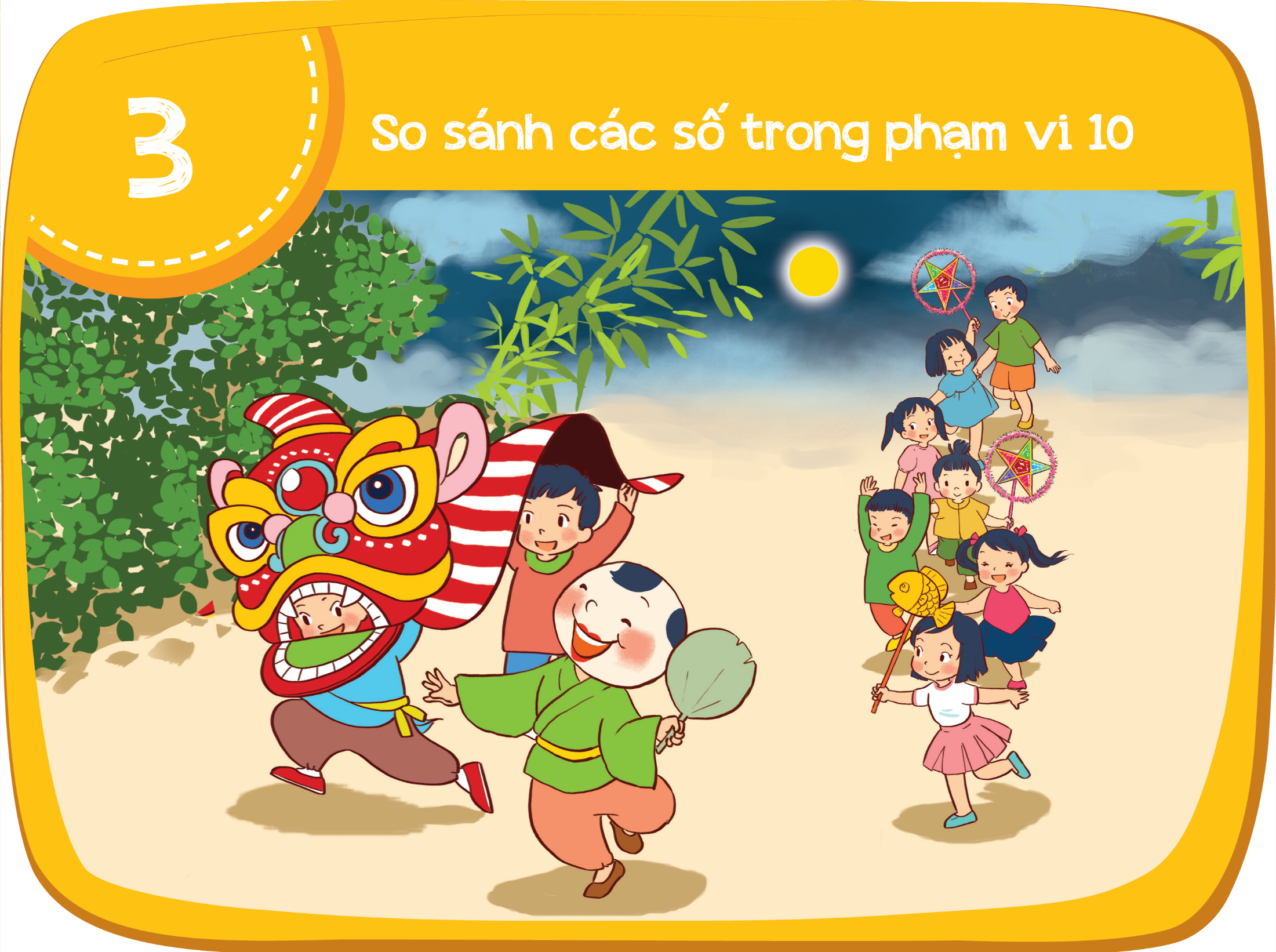 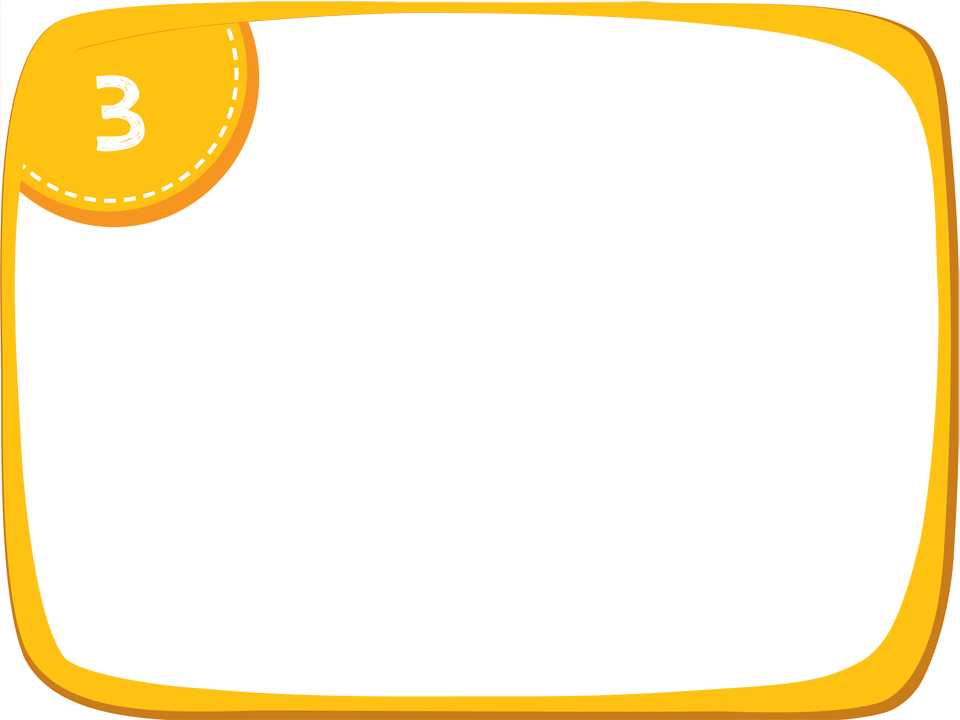 Phép cộng.
Dấu +, dấu =
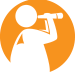 Có tất cả bao nhiêu bông hoa?
Có tất cả 7 bông hoa.
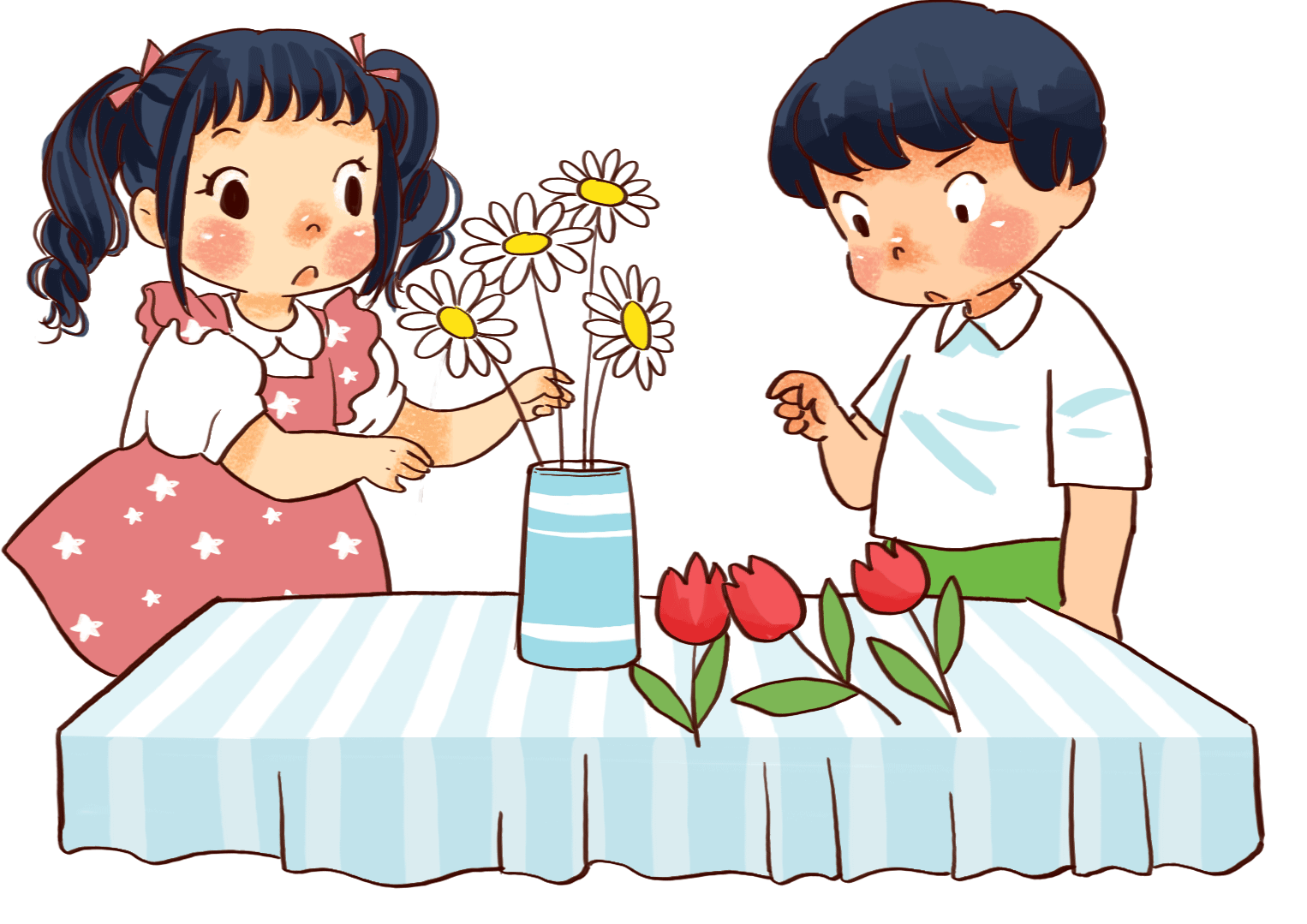 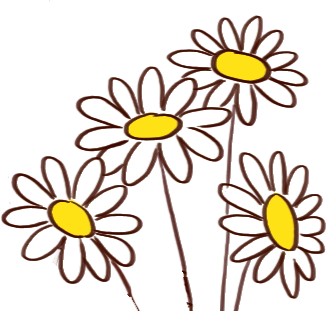 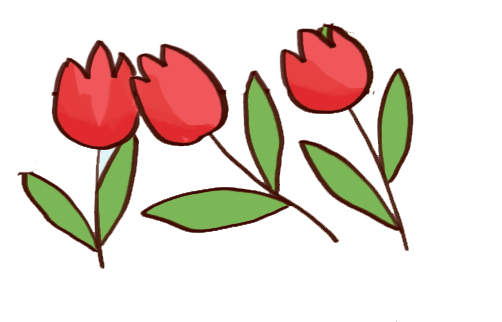 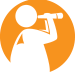 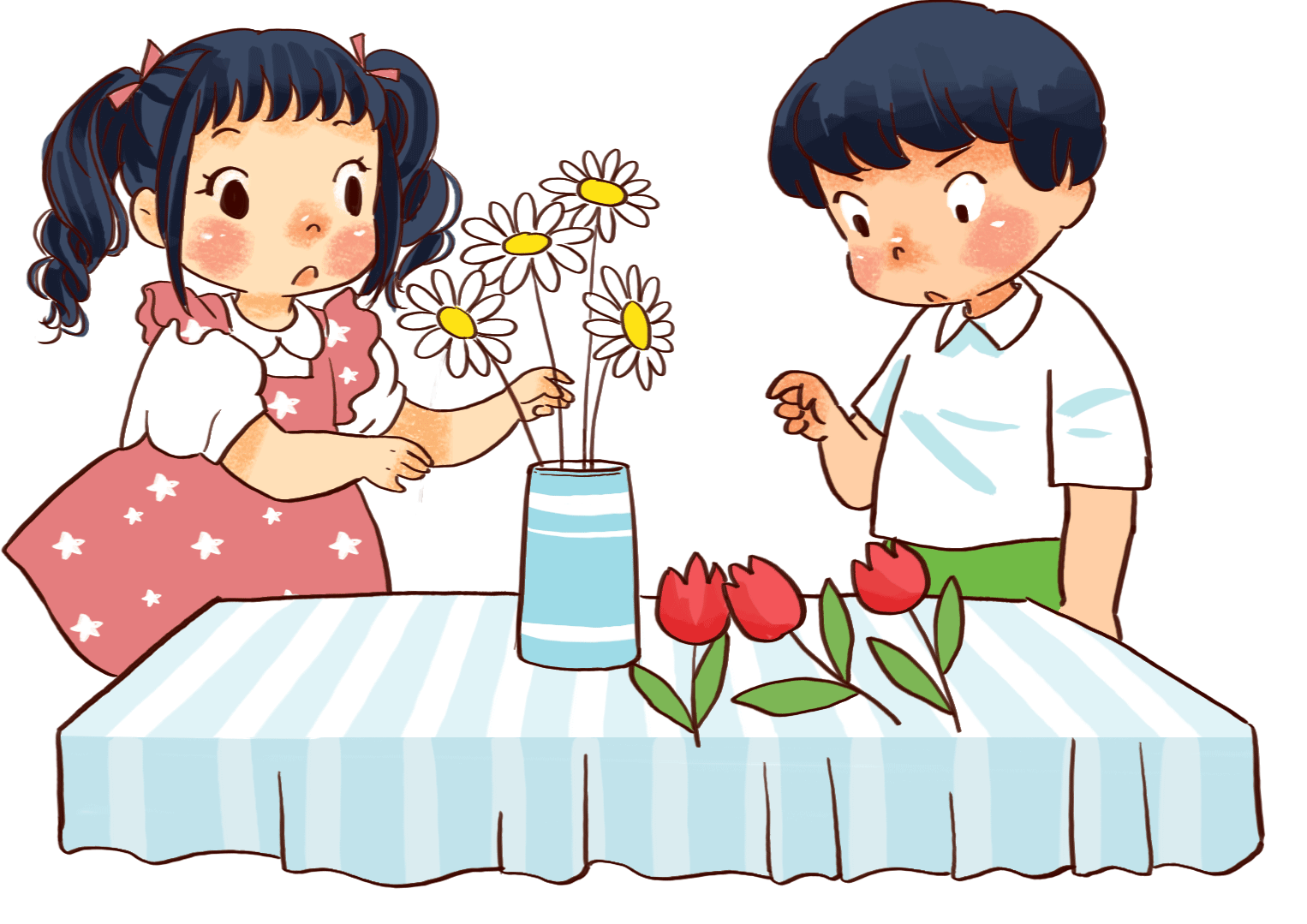 Có tất cả bao nhiêu bông hoa?
Có tất cả 7 bông hoa.
bảy
bằng
ba
Bốn
cộng
7
=
4
+
3
Dấu + đọc là cộng
Dấu = đọc là bằng
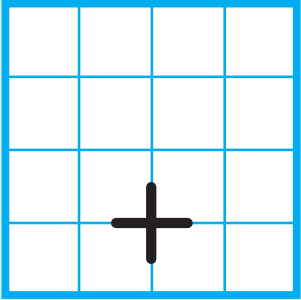 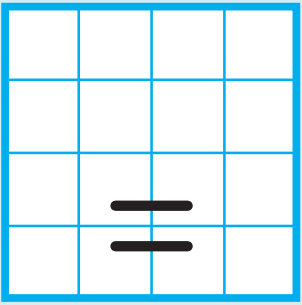 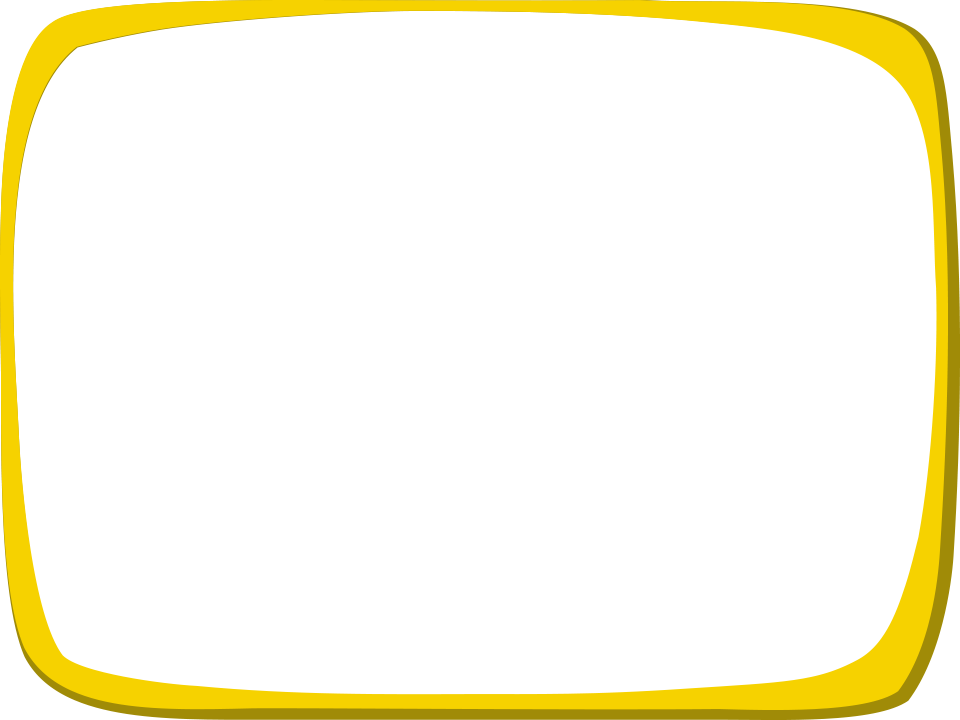 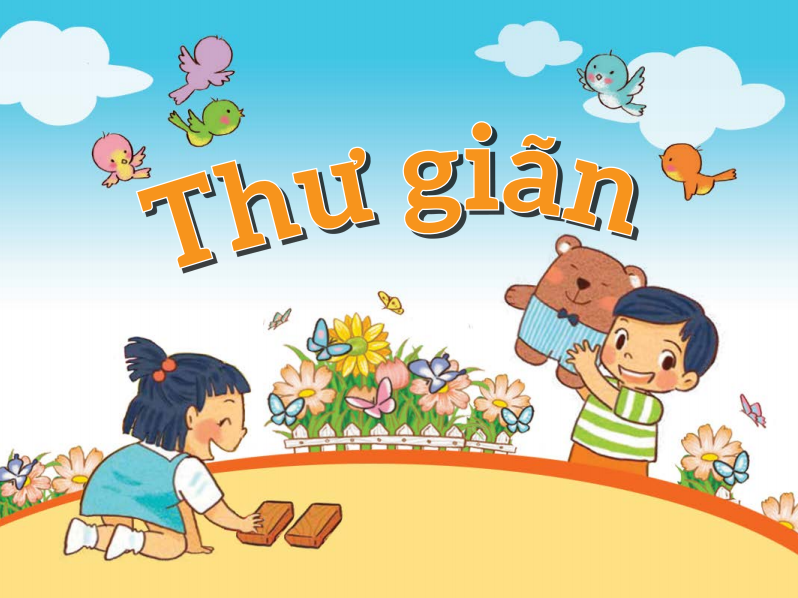 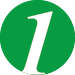 Chọn phép tính thích hợp với mỗi hình.
3 + 3 = 6
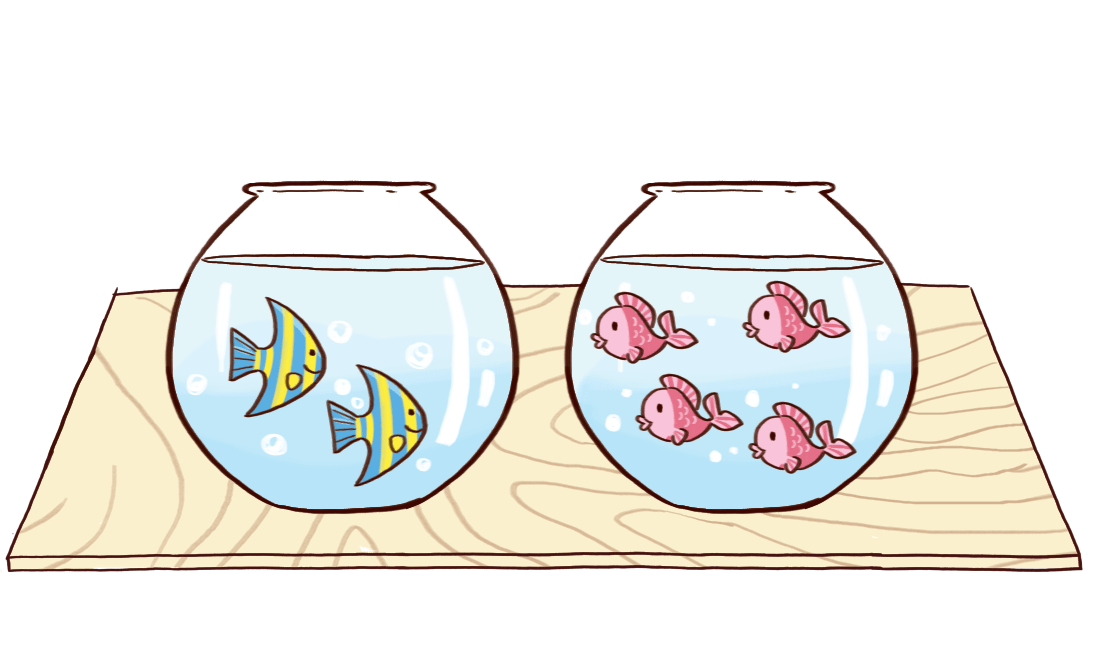 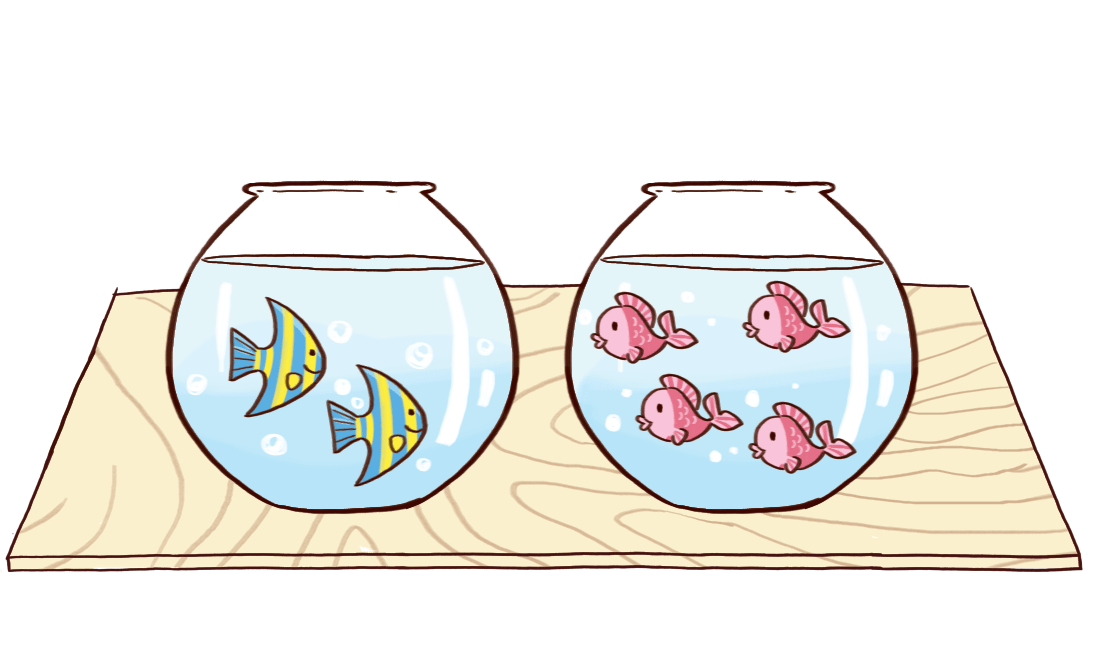 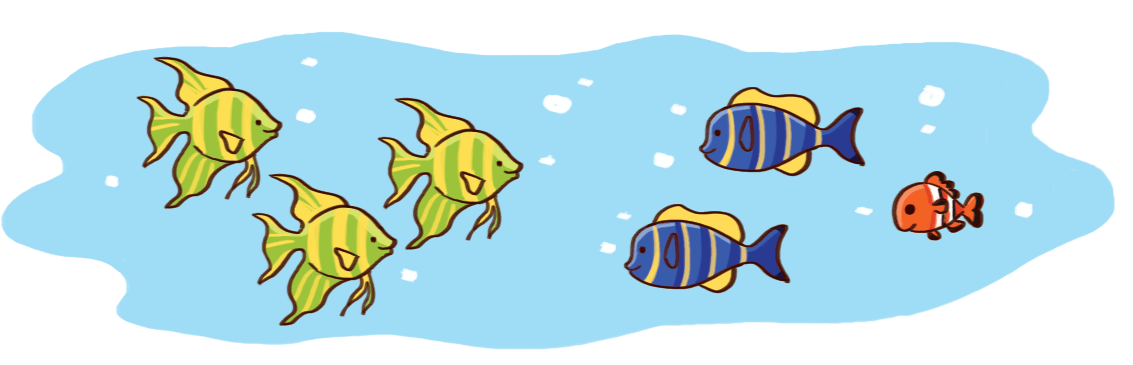 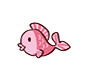 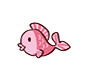 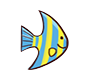 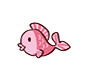 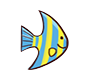 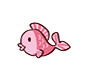 2 + 4 = 6
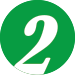 a. Nêu kết quả phép tính.
5
4
+
1
=
?
1
+
4
=
5
+
2
=
?
?
2
+
5
=
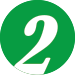 4
1
?
5
+
=
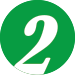 a. Nêu kết quả phép tính.
4
+
1
=
5
?
5
1
+
4
=
5
+
2
=
?
7
?
7
2
+
5
=
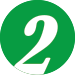 b. Ai viết đúng?
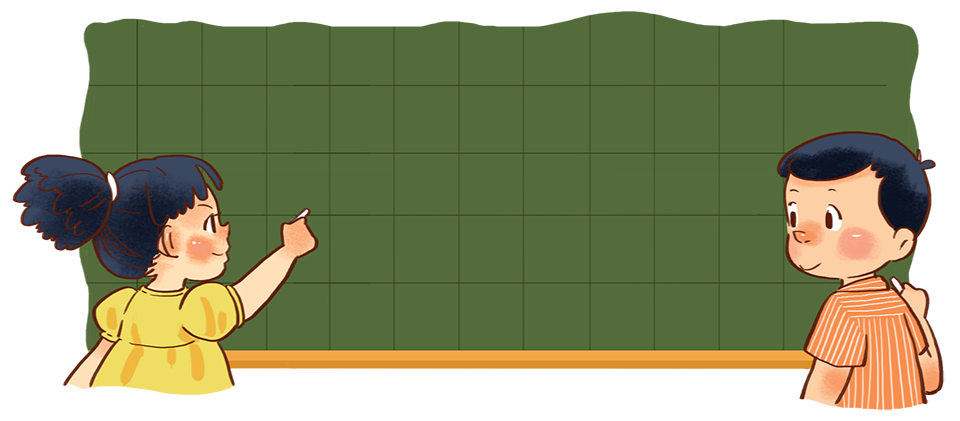 3 + 5 = 8
5 + 3 = 8
Cả hai bạn viết đúng.
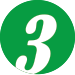 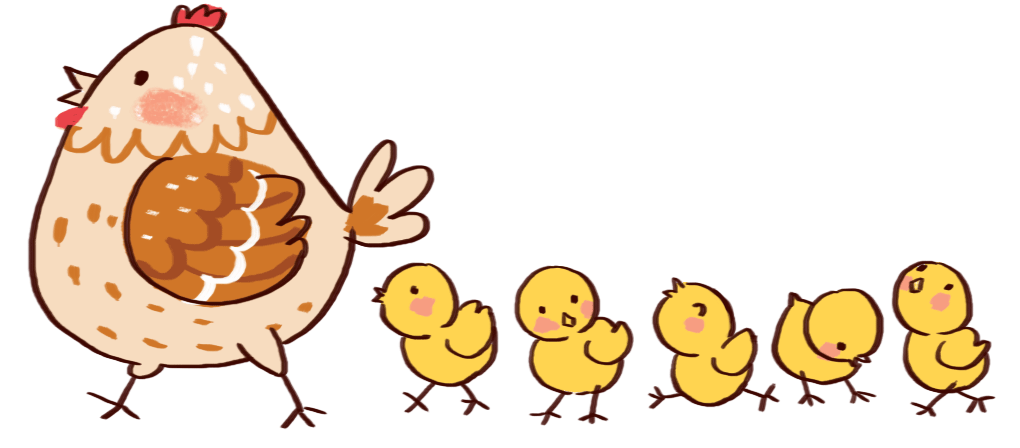 Nêu kết quả phép tính.
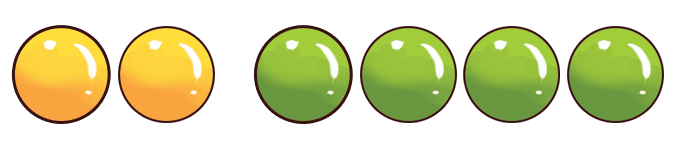 6
?
6
?
2 + 4 =
1 + 5 =
6
?
6
?
4 + 2 =
5 + 1 =
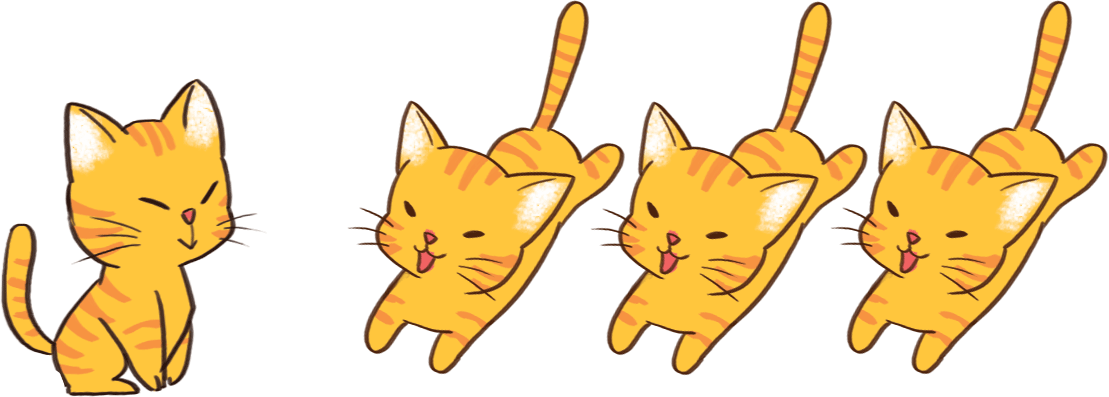 4
?
1 + 3 =
4
?
3 + 1 =
[Speaker Notes: Đáp án xuất hiện ngẫu nhiên]
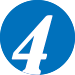 Xem tranh rồi nêu số.
a.
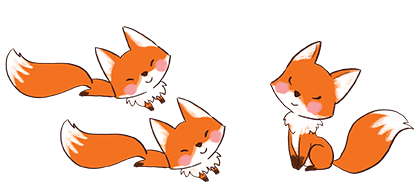 3
2
+
?
1
=
3
?
Có tất cả         con cáo.
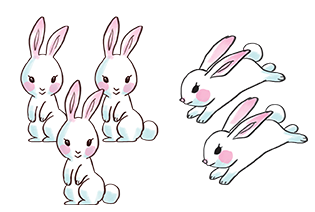 b.
3
?
5
2
=
+
?
?
5
Có tất cả        con thỏ.